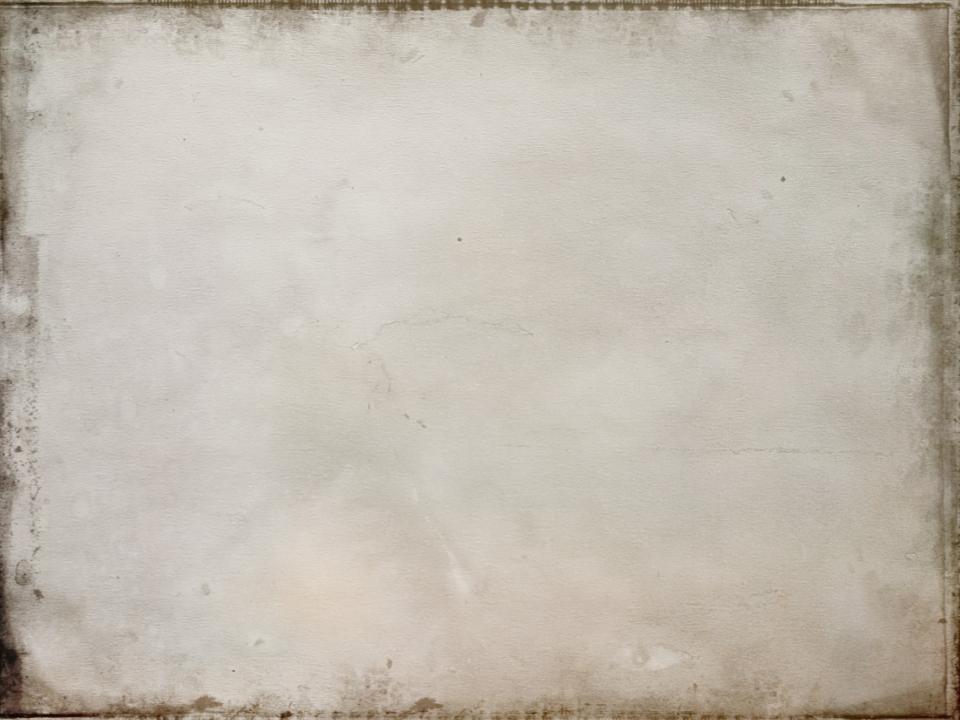 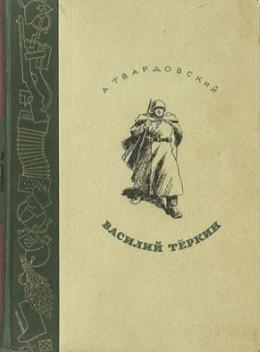 «Навсегда, Василий Тёркин, подружились 
мы с тобой…»
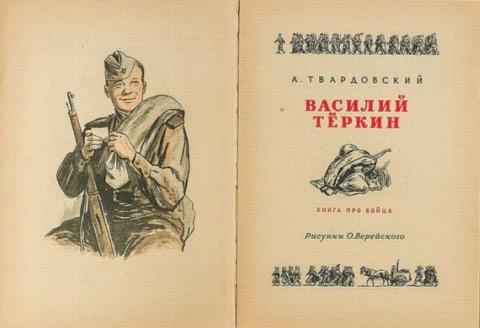 ИИЦ – Научная библиотека представляет виртуальную выставку
 в рамках проекта «Времена меняются, 
а книги остаются»
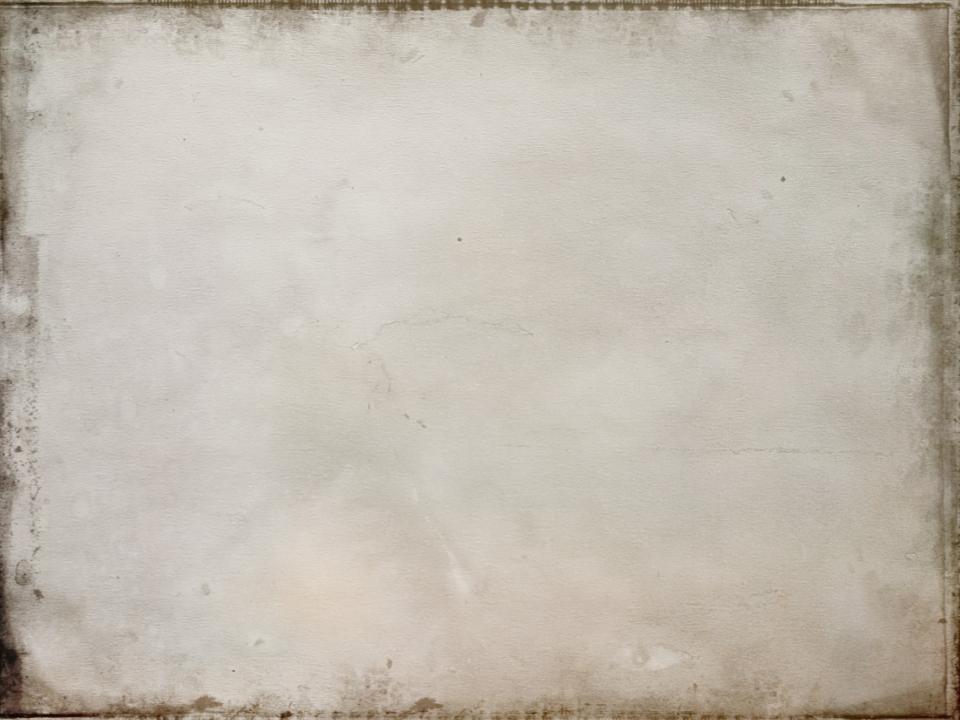 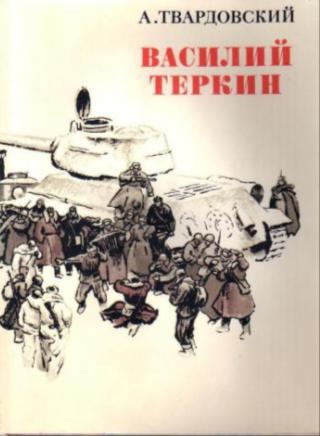 Александр Трифонович Твардовский неоднократно повторял, что если бы не война, он так бы и остался «поэтом смоленской школы» и, возможно, никогда не вышел бы за пределы «колхозной тематики». Именно Великая Отечественная война изменила вектор творческого пути Твардовского. Этому способствовал сам тип таланта поэта, соединявшего в себе два направления русской культуры: народную и интеллектуальную линию духовной элиты нации.
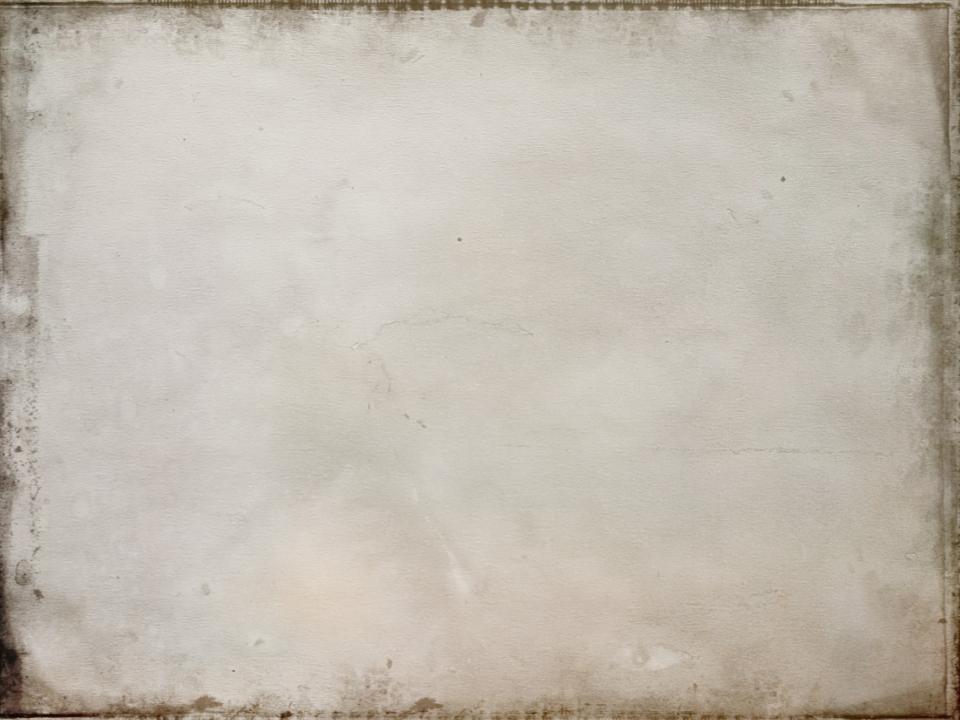 В 1939 году А.Т.Твардовский был призван в ряды Красной армии в качестве военного корреспондента. Помимо работы над стихами, написанными им в период зимней кампании 1939/40 годов, поэт участвовал в создании коллективного фельетонного персонажа – весёлого бывалого солдата Васи Тёркина, появившегося на страницах газеты «На страже Родины».
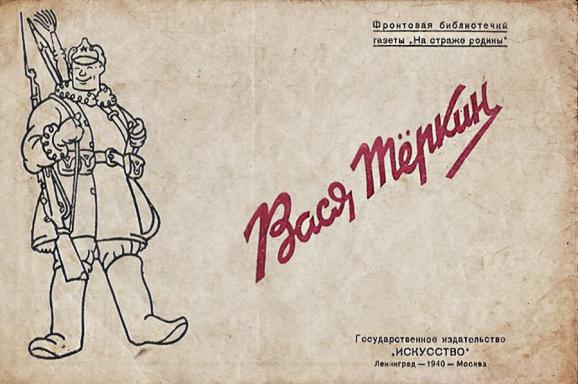 Брошюра газеты «На страже Родины». 1940г.
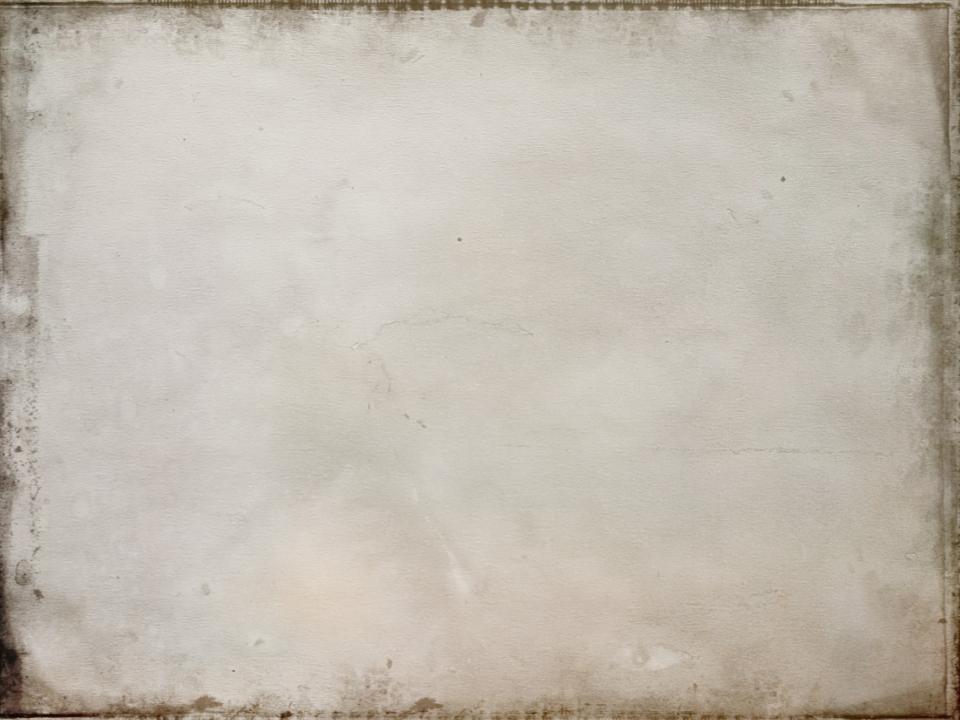 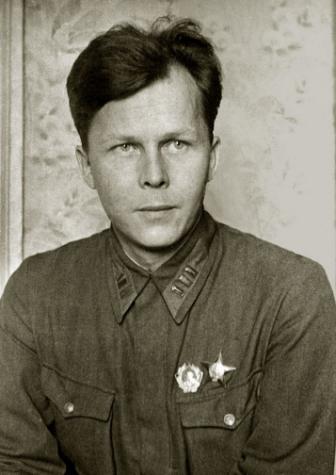 По окончании войны в Финляндии Твардовский ставит своей творческой задачей уйти от упрощенного образа бойца и создать реалистический образ Тёркина, показать в нем лучшие черты молодого поколения своего времени. 
4 сентября 1942 года газета «Красноармейская правда» начинает печатать новую поэму «Василий Тёркин». Отдельные главы опубликовала  газета «Правда», главы систематически стала печатать газета «Красная звезда». В этой новой поэме Твардовский  увидел своего героя в новом свете. Он стремился раскрыть богатое внутреннее содержание Тёркина, большую, сложную жизнь фронта, как она отразилась в характере и поведении советских бойцов.
А.Т.Твардовский. Фотография военных лет.
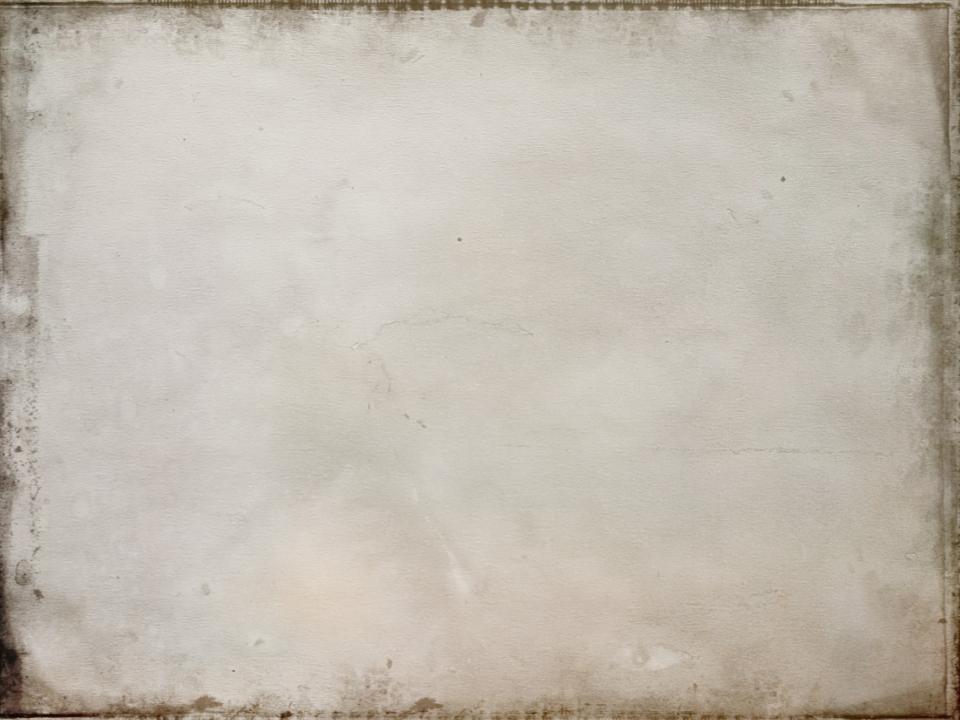 Автор всячески подчеркивает обыкновенность своего героя:
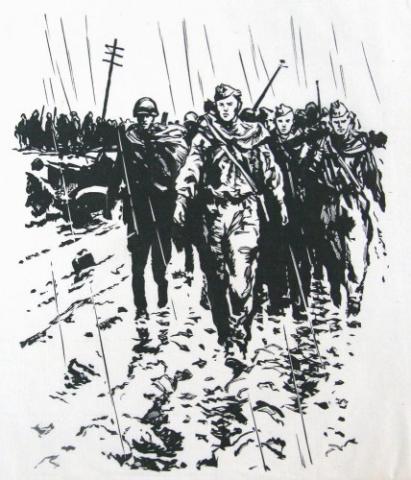 Тёркин – кто же он такой?
Скажем откровенно:
Просто парень сам собой
Он обыкновенный.
Он не только рядовой, но и, что очень важно, «приписан» не 
к элитным для той войны военным подразделениям –  танкист, летчик, артиллерист – 
а к «матушке-пехоте», на чьих плечах была буквально вытащена та страшная война. Твардовский утверждает, что таких бойцов много:
Иллюстрация О. Г. Верейского к поэме.
Парень в этом роде
В каждой роте есть всегда,
Да и в каждом взводе.
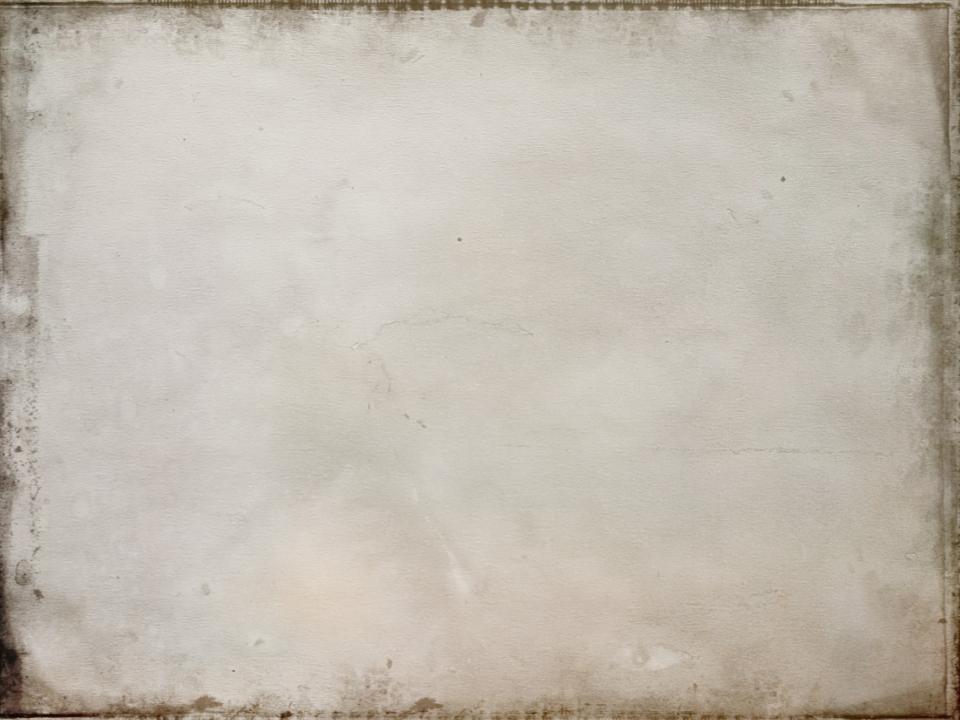 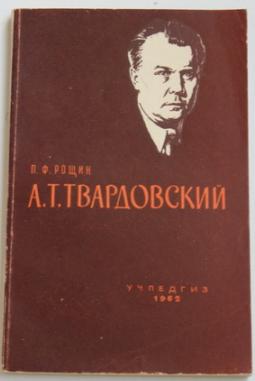 Давно отмечено исследователями, что образ главного героя лишен отрицательных качеств, в нем лишь воплощено общерусское положительное начало. Тёркин – бывалый боец, крепкий духом, уверенный в своих силах, в трудную минуту полагающийся на зоркость глаза, ясность головы, умения рук и ног. Ему не свойственны сомнения и колебания. Мысль и чувства героя неразрывны. Общему делу отдает себя всего, без остатка, не жалея жизни самой. Его душевная чуткость, простота, энергичность умение шутить, нравственная чистота остаются неизменными в любой ситуации. За эти качества его любят фронтовые товарищи, этим он дорог и читателю.
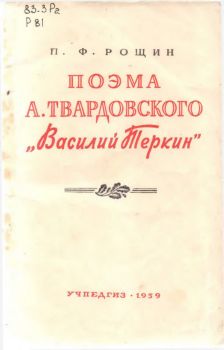 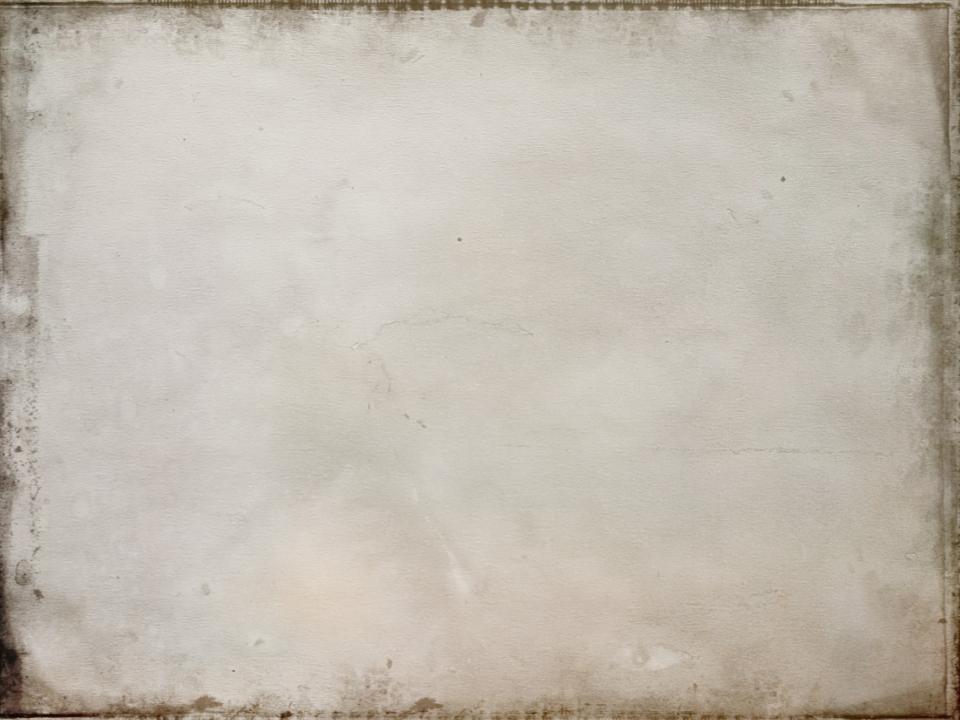 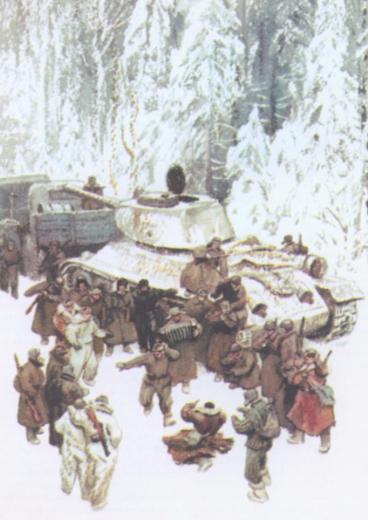 Говоря о своем «Василии Тёркине», А.Т.Твардовский признавался: «Читатель мне помог написать книгу такой, какова она есть». Весь жизненный опыт, участие в войне убеждали поэта, что его читатели, простые русские люди, доверяют книге, потому что в книге «всё правда». В процессе работы над поэмой между автором и ее читателями устанавливался тот душевный контакт, который давал поэту безошибочное ощущение того, что нужно солдату на фронте и как должно писать для воюющего народа. Автор «Книги про бойца» стремился дойти до сердца солдата, стать любимым теми людьми, которые «далеко не всегда являются читателями стихов».
Иллюстрация к главе «Гармонь»
Худ. О.Г. Верейский.
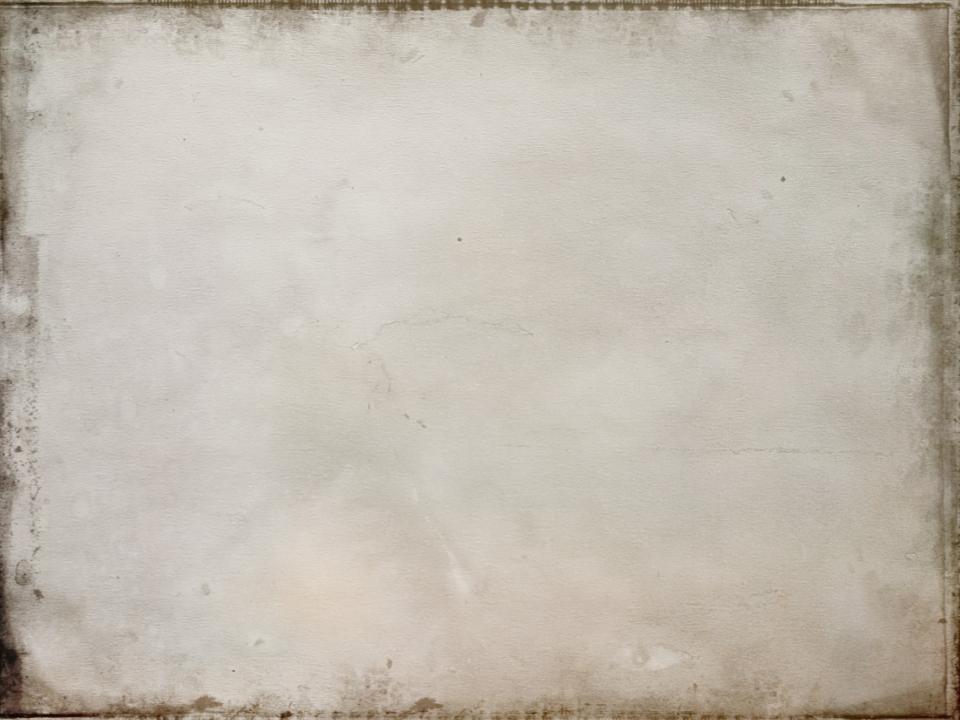 Что стало причиной общенационального признания поэмы? Прежде всего, тот взгляд на войну, который был найден почти сразу и определил композицию, сюжет, помог обрести героя и найти интонацию и атмосферу поэтического осмысления и постижения войны. Поэма написана как бы «снизу», от солдата и глазами солдата. Ее сюжет - сюжет самой войны: от первых ее тяжелейших месяцев, когда мы «чохом сдавали города», до последних ее победных дней:
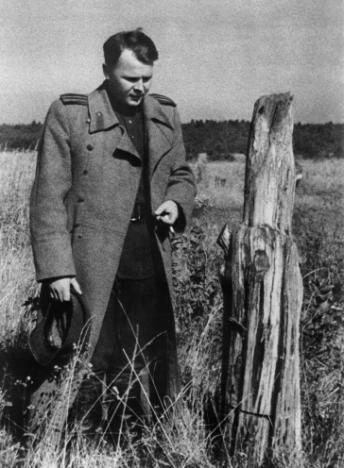 Эти строки и страницы – 
Дней и верст особый счет, 
Как от западной границы 
До своей родной столицы, 
И от той родной столицы 
Вспять до западной границы, 
А от западной границы 
Вплоть до вражеской столицы 
Мы свой делали поход.
А.Твардовский на пепелище родной деревни Загорье. Август 1943 г.
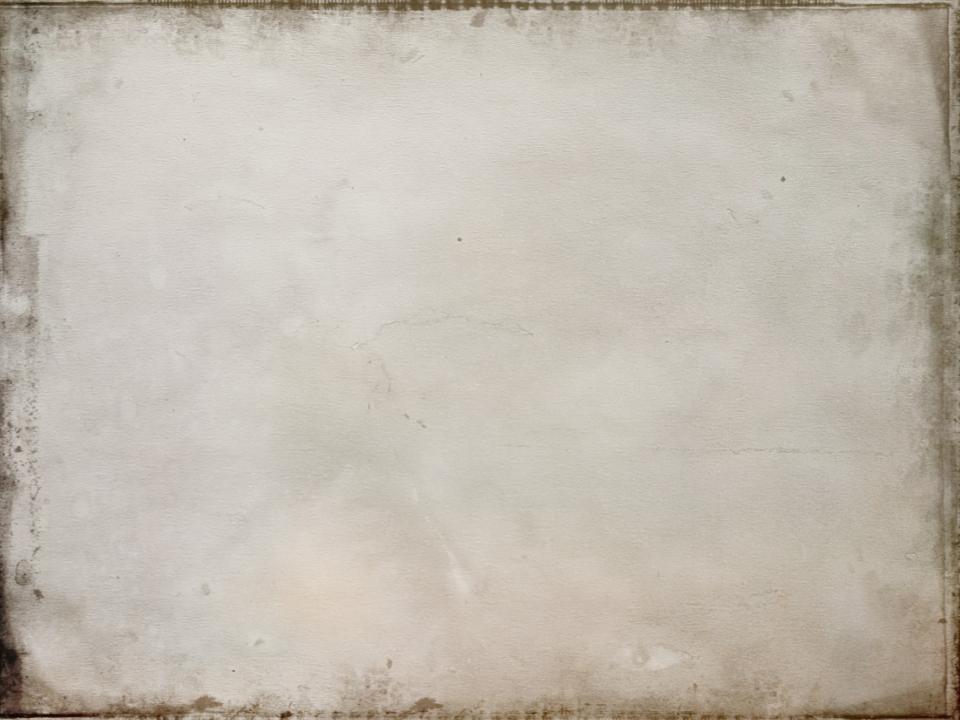 Однако, и это принципиальная установка автора, в поэме нет глав, посвященных глобальным битвам Отечественной войны: ни обороне Москвы, ни Курской дуге, ни Сталинградской битве, ни даже взятия Берлина. Но есть глава, посвященная изнурительному, тяжелейшему и бесплодному «бою в болоте за безвестный пункт Борки»:
Где вода была пехоте 
По колено, грязь - по грудь;
Где в трясине, в ржавой каше, 
Безответно - в счет, не в счет – 
Шли, ползли, лежали наши 
Днем и ночью напролет;
Где подарком из подарков, 
Как труды ни велики, 
Не Ростов им был, не Харьков, 
Населенный пункт Борки.
И в глуши, в бою безвестном, 
В сосняке, в кустах сырых 
Смертью праведной и честной 
Пали многие из них.
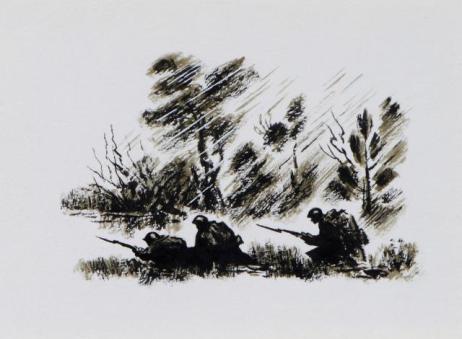 Иллюсстрация к главе «Бой в болоте». Худ. О.Г. Верейский
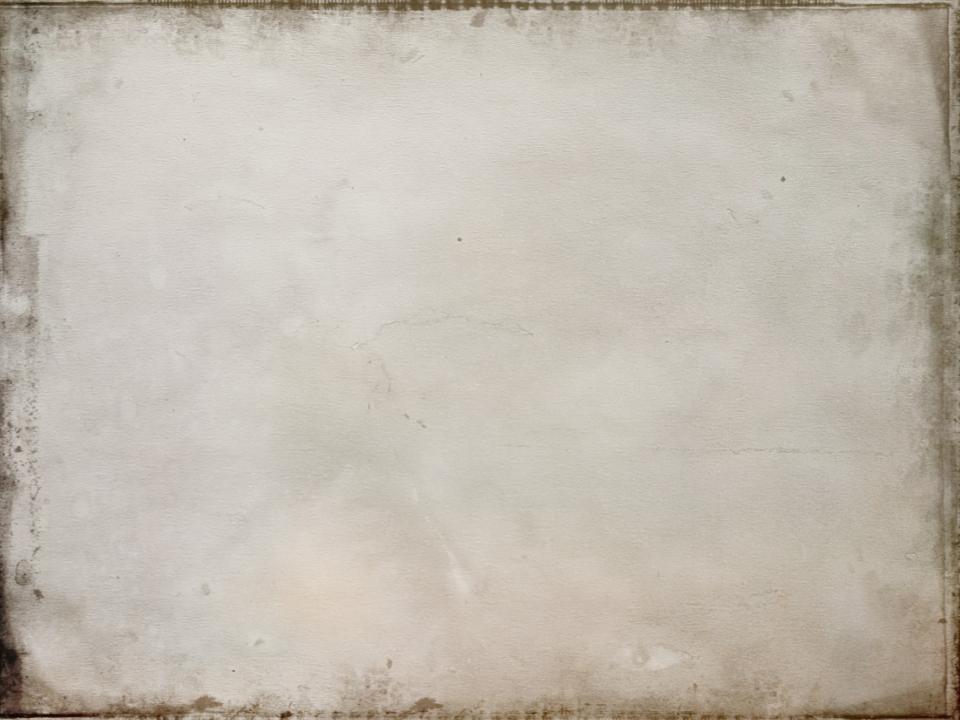 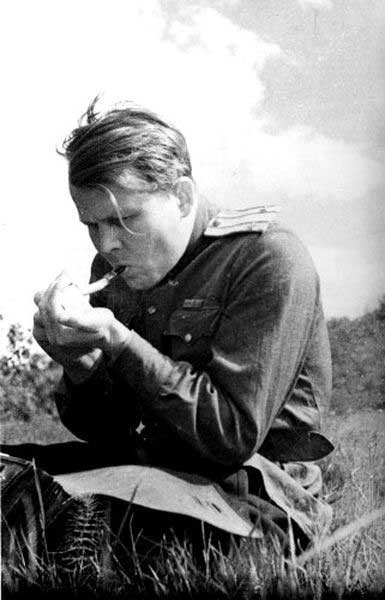 К.Симонов писал А. Твардовскому в марте 1944 года, что война в «Василии Тёркине» «правдивая и в то же время не ужасная», он же считал это качество одним из главных достоинств произведения. Автор поэмы был уверен в том, что в период тяжких испытаний в книге, адресованной народу, сказать «всего нельзя», в ней необходим строгий отбор фактов и событий. О самом тяжком он лишь намекает негромким словом, оставив «для себя» самое страшное и жуткое. Душа же чуткого читателя отзовется собственной болью.
А. Т. Твардовский на фронте, 1943 год.
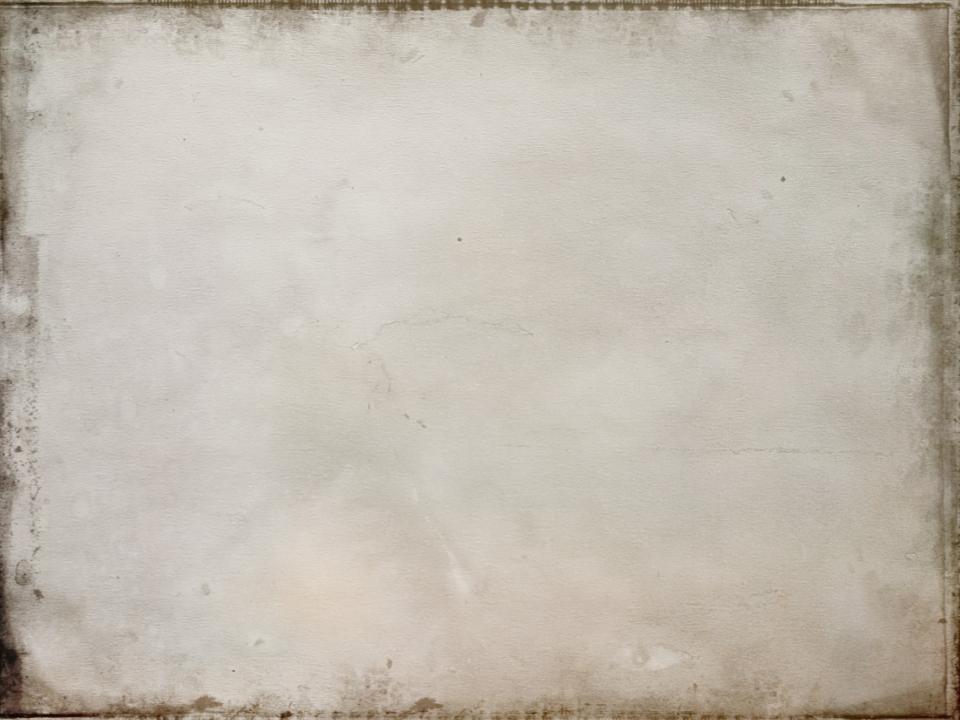 Твардовский осторожен с «тяжелой» темой. В его фронтовых блокнотах мы можем встретить немало подробных ужасающих описаний. В книге автор этого не допускает. Поэт считал: «Все подчинено главной задаче – продвижению вперед. А если остановиться, вдуматься, ужаснуться, то сил для дальнейшей борьбы не нашлось бы». Углубленное размышление о жертвах войны прозвучит лишь в главе «Переправа», но при этом поэт думает об общем впечатлении, которое произведет глава. Оно непременно должно быть оптимистическим. И юмористическая сценка с появлением Тёркина в конце главы снимает тягостное напряжение.
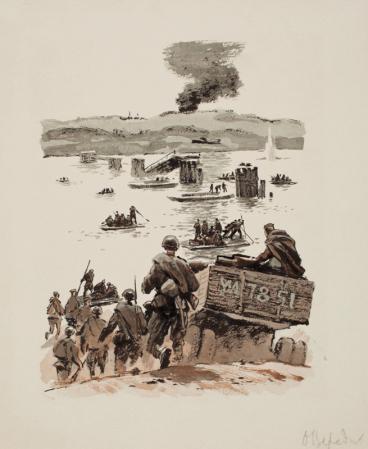 Иллюстрация к главе «Переправа».
Худ. О.Г. Верейский
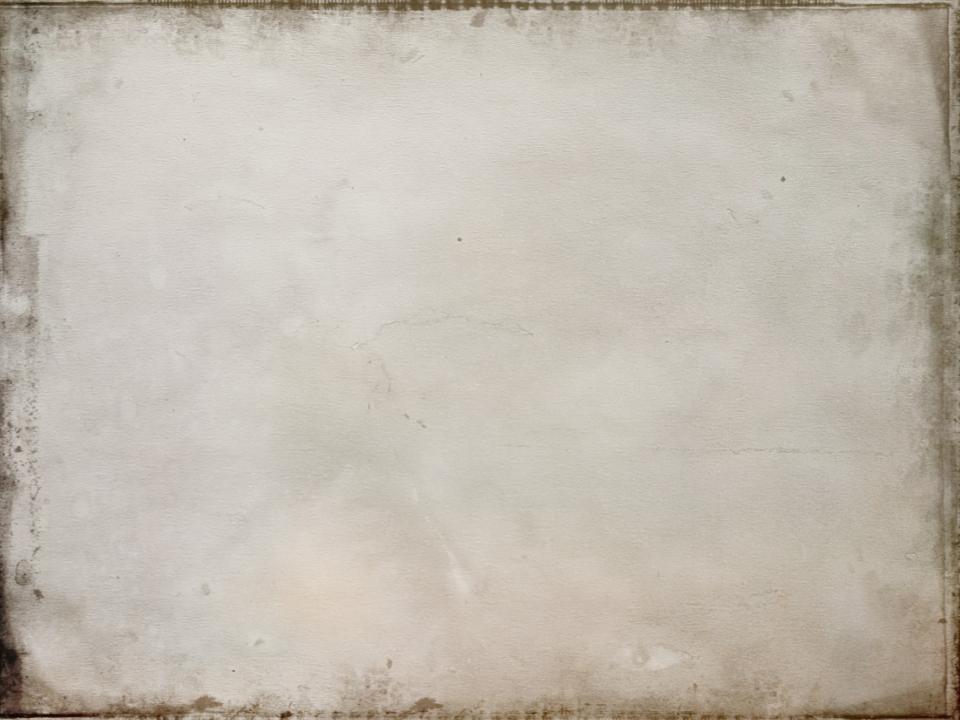 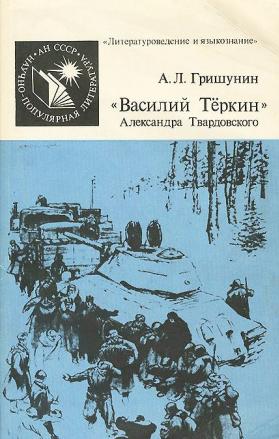 Стремясь усилить ощущение достоверности описываемых событий, писатель ведёт  повествование от лица свидетелей, автора или героя. Благодаря этому правда поэмы становится правдой живого, непосредственного личного свидетельства – качество высоко ценимое народом и особенно воюющим читателем-солдатом. Поэт видел именно такое требование правды в письмах бойцов, принимавших Тёркина за живое лицо, воюющее на фронте, за хорошего знакомого автора.
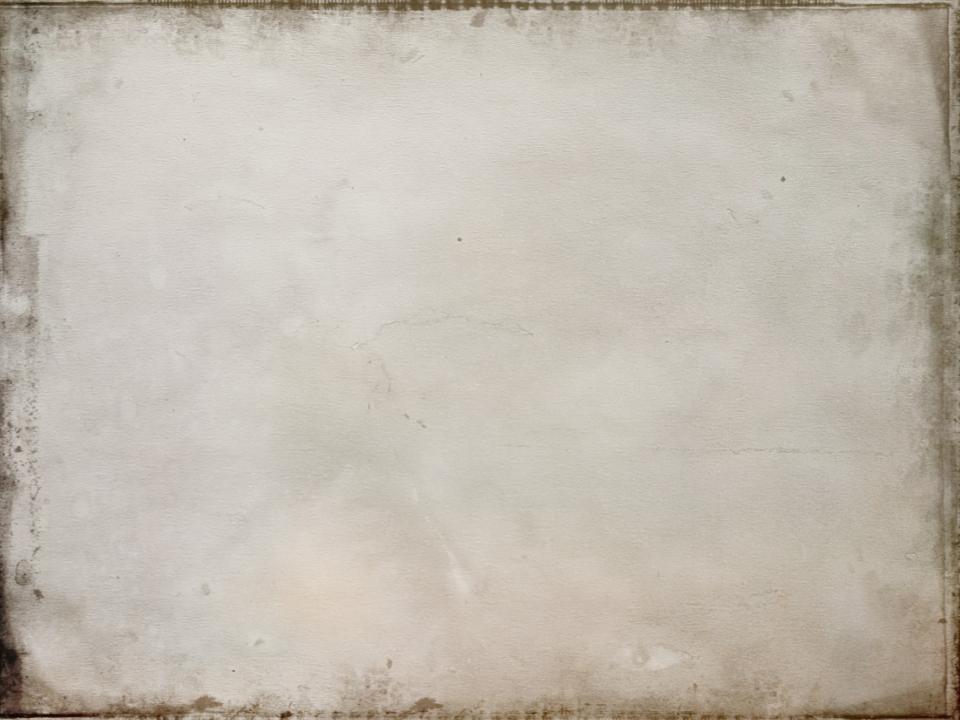 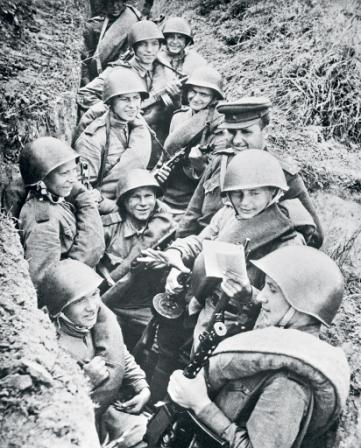 «Читая «Василия Тёркина» с начала до конца я видел прежде всего самого себя, своих близких боевых товарищей – всю нашу славную боевую фронтовую семью в её поистине правдивом облике. До самых мельчайших подробностей, буквально во всех мелочах я видел только правду, жизнь…»

Из письма фронтовика 
сержанта П.Пономаренко
Бойцы читают «Василия Тёркина». 1943 г.
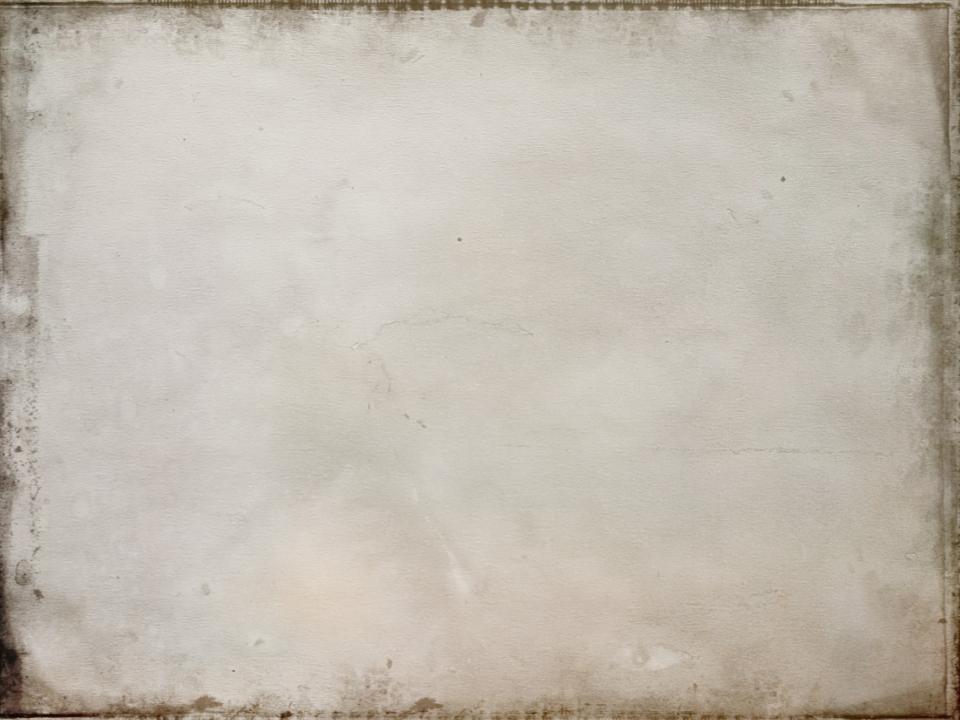 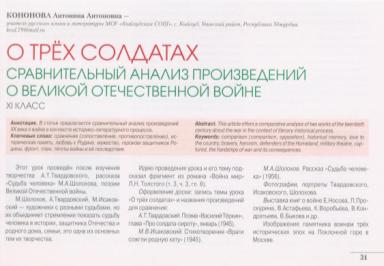 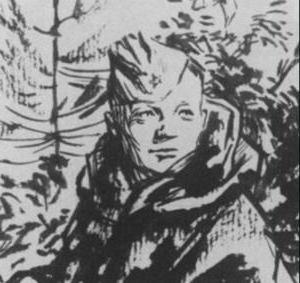 Уже в годы войны поэма Твардовского стала книгой, читаемой всей воюющей Россией. Книгой, вызвавшей феноменальное для культуры XX века явление - создание фольклора по мотивам литературного произведения: зафиксированы сотни «солдатских» продолжений «Теркина».
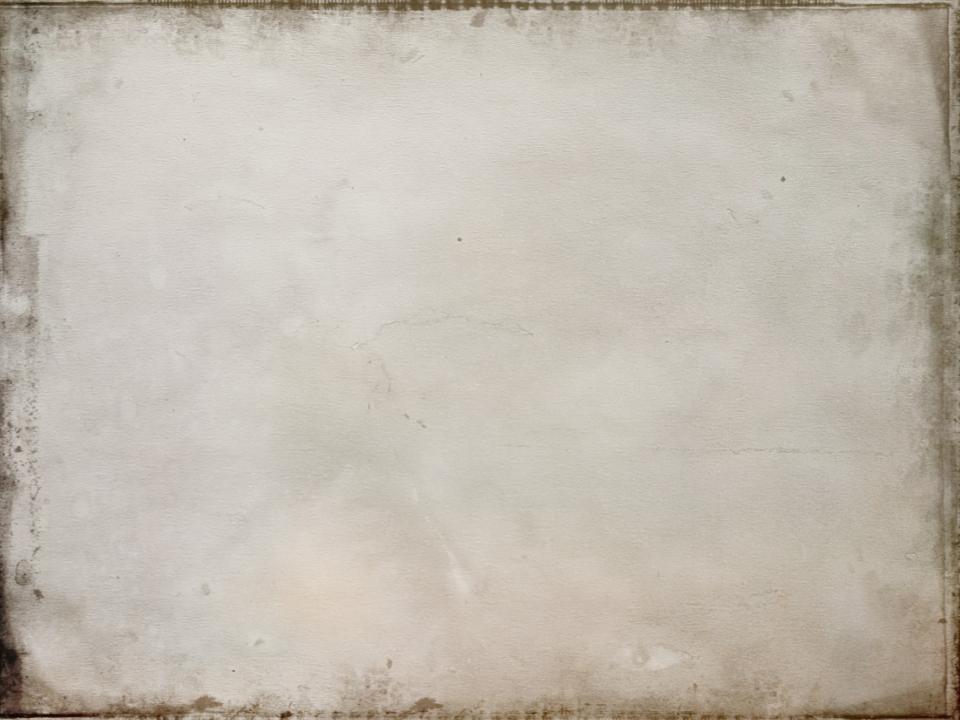 Язык поэмы Твардовского, преимущественно разговорный, народный, отличается образностью, меткостью выражений. Просторечья, вульгаризмы, солдатские поговорки, прибаутки разбросаны по всей поэме: «Третьи сутки кукиш кажет / В животе кишка кишке». Соединение героики со «сниженным», «заземленным» повествованием, высокой патетики с разнообразными юмористическими приемами, постоянное обращение к повседневной жизни солдата на войне: воде, еде, одежде, простым человеческим чувствам дружбы, любви, страха смерти и преодоления его - все направлено не только на правдивое изображение войны, но и на доказательство основной мысли поэмы – жизнь сильнее смерти: 

    Бой идет не ради славы, 
Ради жизни на земле.
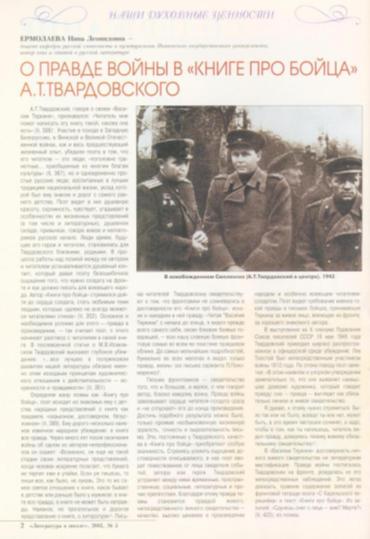 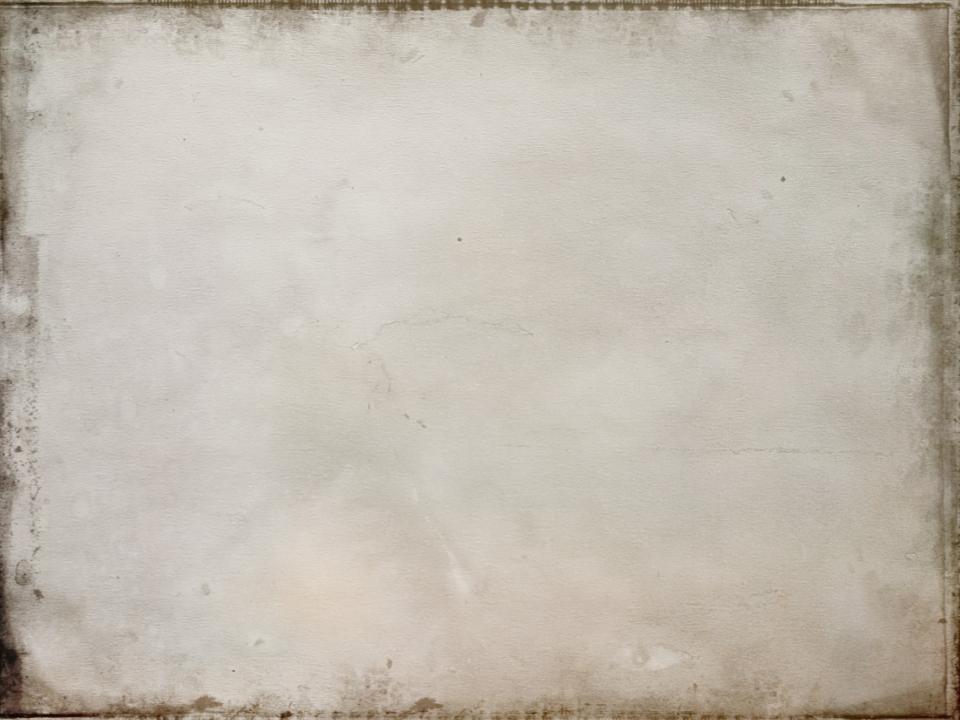 Почему так много юмора 
в поэме "Василий Тёркин"?
Об этом полушутливо -полусерьёзно автор рассуждает в первой главе поэмы «От автора»:

     Жить без пищи можно сутки,     Можно больше, но порой     На войне одной минутки     Не прожить без прибаутки,     Шутки самой немудрой.
Чёткое понимание своей цели позволяет русскому солдату сохранять ясный ум и даже хорошее настроение в трагических военных обстоятельствах. Смех — это внутренняя свобода, смех даёт человеку силы пережить страшные впечатления войны, не сходя с ума. Отсюда стремление солдата смеяться вопреки 
ужасу и отчаянию.
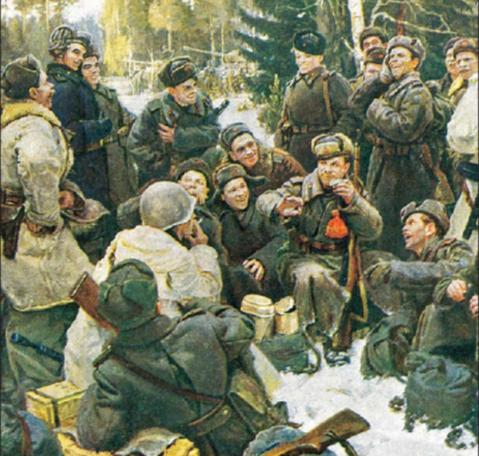 «Отдых после боя». Художник 
Ю. М. Непринцев. 1951 г.
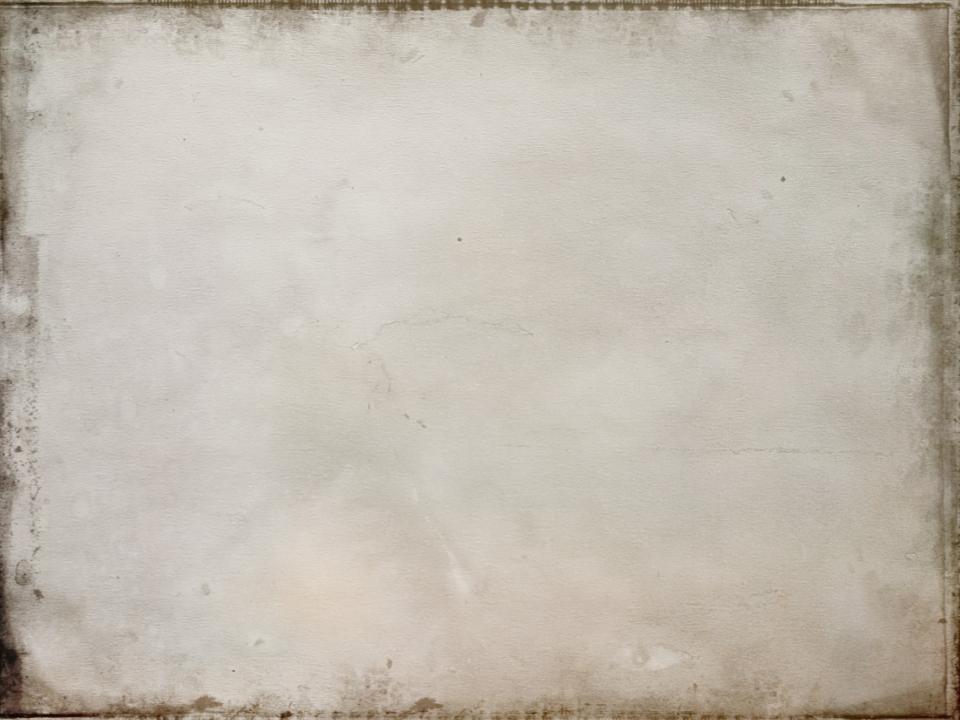 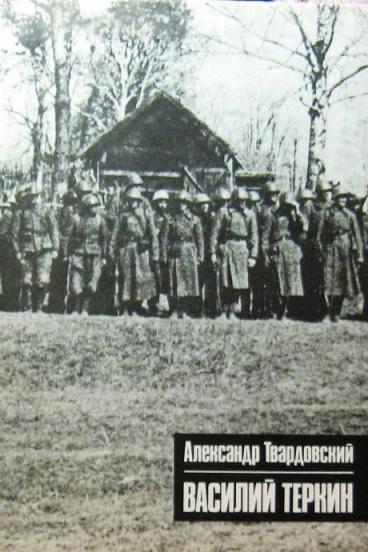 Из общей массы солдат Тёркин выделяется не только беззаветным мужеством, но и великим оптимизмом, незаменимой способностью удачной шуткой разрядить напряженную обстановку, поддержать боевой дух товарищей. Рассуждая о награде, Теркин шутит:
Нет, ребята, я не гордый. 
Не загадывая вдаль, Так скажу: зачем мне орден? Я согласен на медаль.
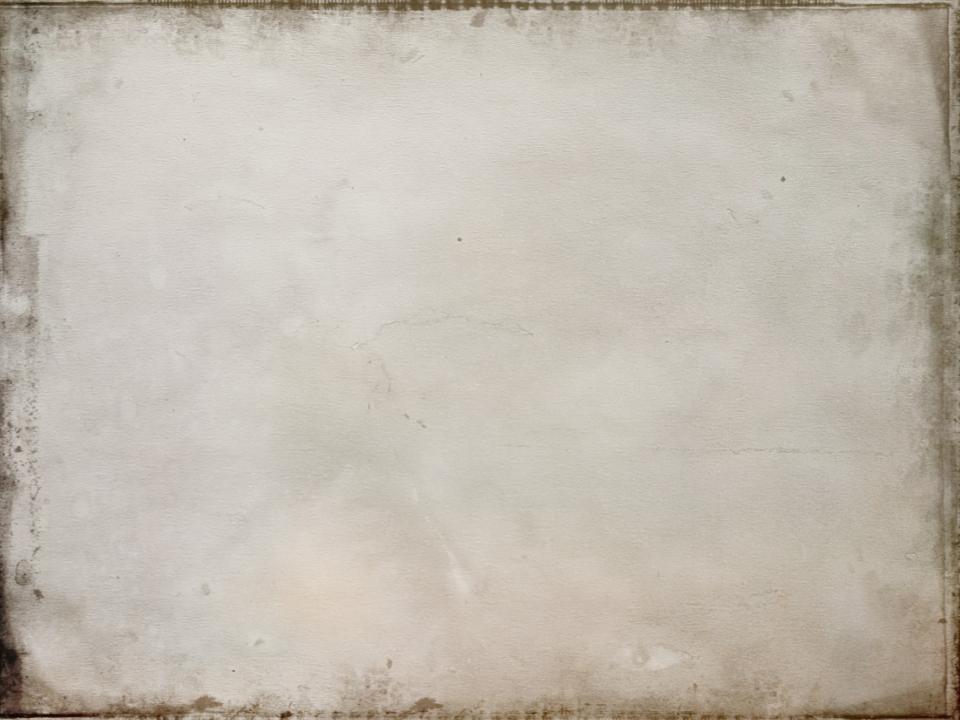 «Василий Теркин» — поистине редкая книга: какая свобода, какая чудесная удаль… и какой необыкновенный народный солдатский язык».
Иван Бунин
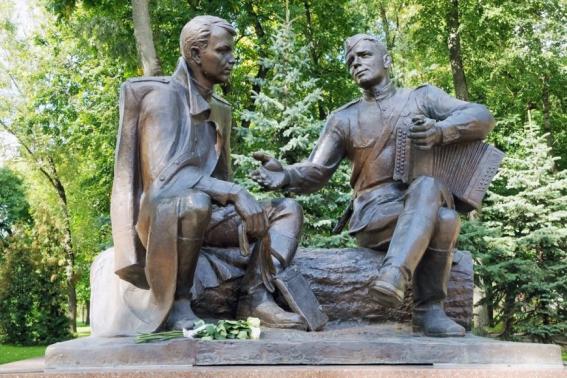 Памятник А.Твардовскому и Василию Тёркину 
в Смоленске.
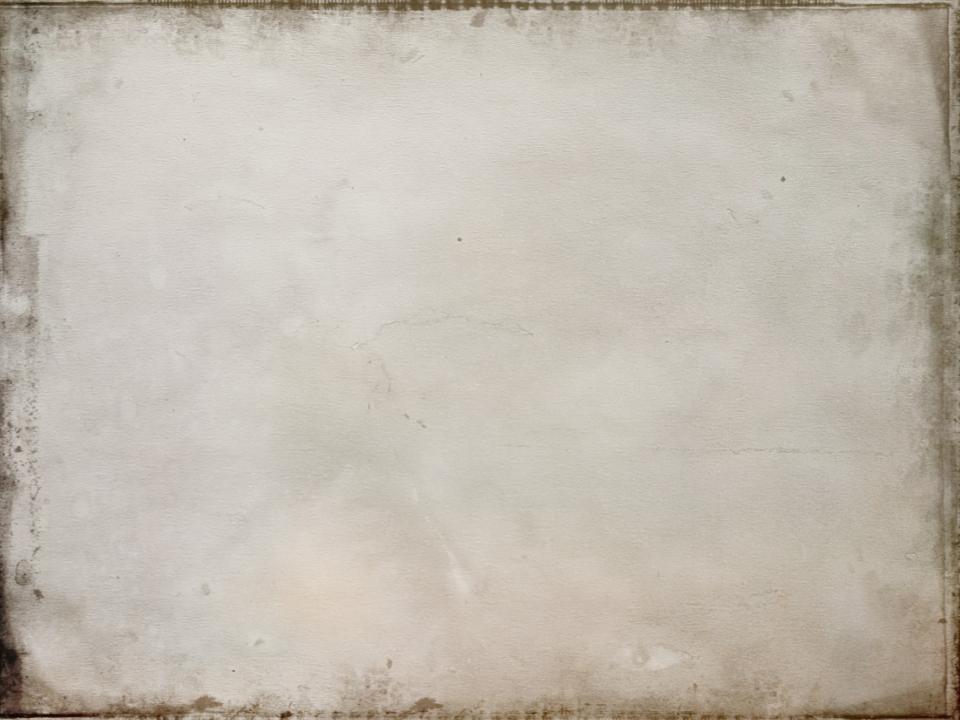 Символом народа-победителя стал в поэме Твардовского обыкновенный человек, рядовой солдат. Его жизнь и ратный труд, его переживания и думы сделал поэт понятными и близкими для нас, его скромный подвиг прославил, к нему пробудил живое чувство уважения, благодарности и любви. Этим всепроникающим и органическим демократизмом и гуманизмом, этой бестрепетной правдивостью и внутренней свободой, этим глубоко народным взглядом на войну, чуждым всякой суетности и пустого бахвальства, "Книга про бойца" была близка читателю-фронтовику. Те же самые черты в немалой степени способствуют современности и свежести ее сегодняшнего звучания. Сегодня, через много лет после войны, в ней нельзя найти буквально ни одной строки, которую хотелось бы пропустить или исправить. Далеко не каждая книга выдерживает проверку временем столь блистательно! Более того, лучшие современные книги о войне наследуют и развивают именно "теркинские" традиции демократизма, человечности и правды.
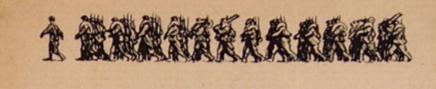 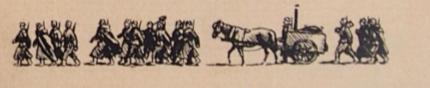 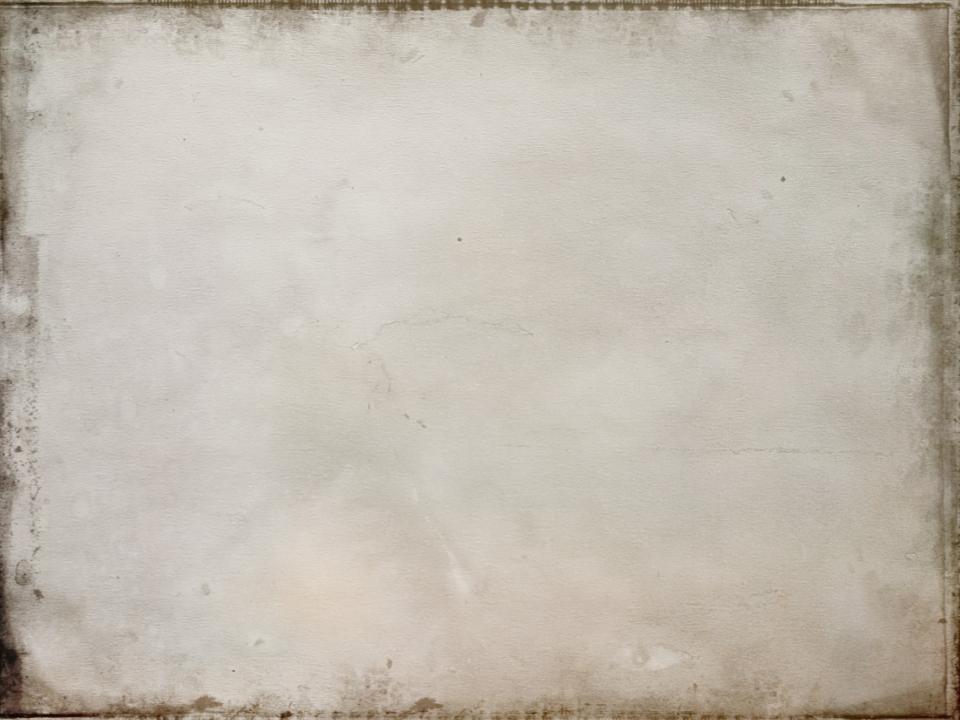 Список использованной литературы
Гришунин, Андрей Леопольдович. "Василий Теркин" Александра Твардовского [Текст] / А. Л. Гришунин ; отв. ред. Г. В. Степанов. — М. : Наука, 1987. — 160 с. 
Ермолаева, Н.Л. О правде войны в "Книге про бойца" А.Т.Твардовского / Н.Л.Ермолаева // Лит.в шк. — 2005. — №5. — С.2-6.
Кононова, Антонина Антоновна. О трех солдатах [Текст] : сравнительный анализ произведений о Великой Отечественной войне. XI класс / Кононова Антонина Антоновна // Литература в школе. — 2014. — № 6. — С. 31-33.
Рощин, Петр Фролович. А. Т. Твардовский [Текст] : пособие для учителя / П. Ф. Рощин. — М. : Учпедгиз, 1966. — 112 с.
Рощин, Петр Фролович. Поэма А. Твардовского "Василий Теркин" [Текст] : пособие для учителей / П. Ф. Рощин. — Изд. 2-е, доп. — М. : Учпедгиз, 1959. — 68 с.
Слова, пришедшие из боя [Текст] : сб. / сост. А. Г. Коган. — М. : Книга, 1980. — 284 с.
Снигирева Татьяна Александровна. "Навсегда, Василий Теркин, подружились мы с тобой" [Текст] : поэма "Василий Теркин" в контексте творчества А. Твардовского воен. лет / Т. А. Снигирева ; Урал. гос. пед. ун-т // Филол. кл. — 2010. — - Вып. 23. — С. 8-12.
Твардовский, Александр Трифонович. Василий Теркин. Книга про бойца [Текст] / А. Твардовский. — М., 1946. — 238 с. 
Твардовский, Александр Трифонович. Василий Теркин [Текст] / А. Твардовский. — М. : Молодая гвардия, 1990. — 254 с.
Твардовский, Александр Трифонович. Василий Теркин [Текст] / А. Твардовский. — М. : Дет. лит., 1980. — 207 с